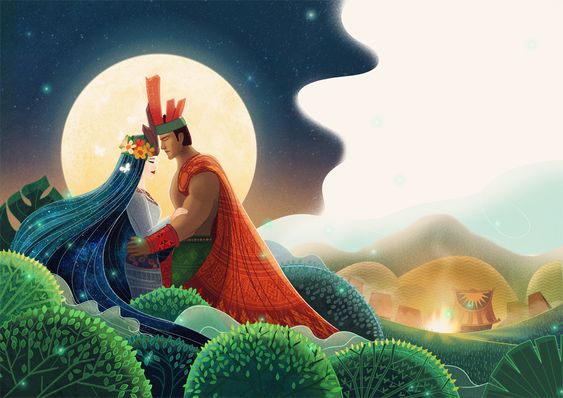 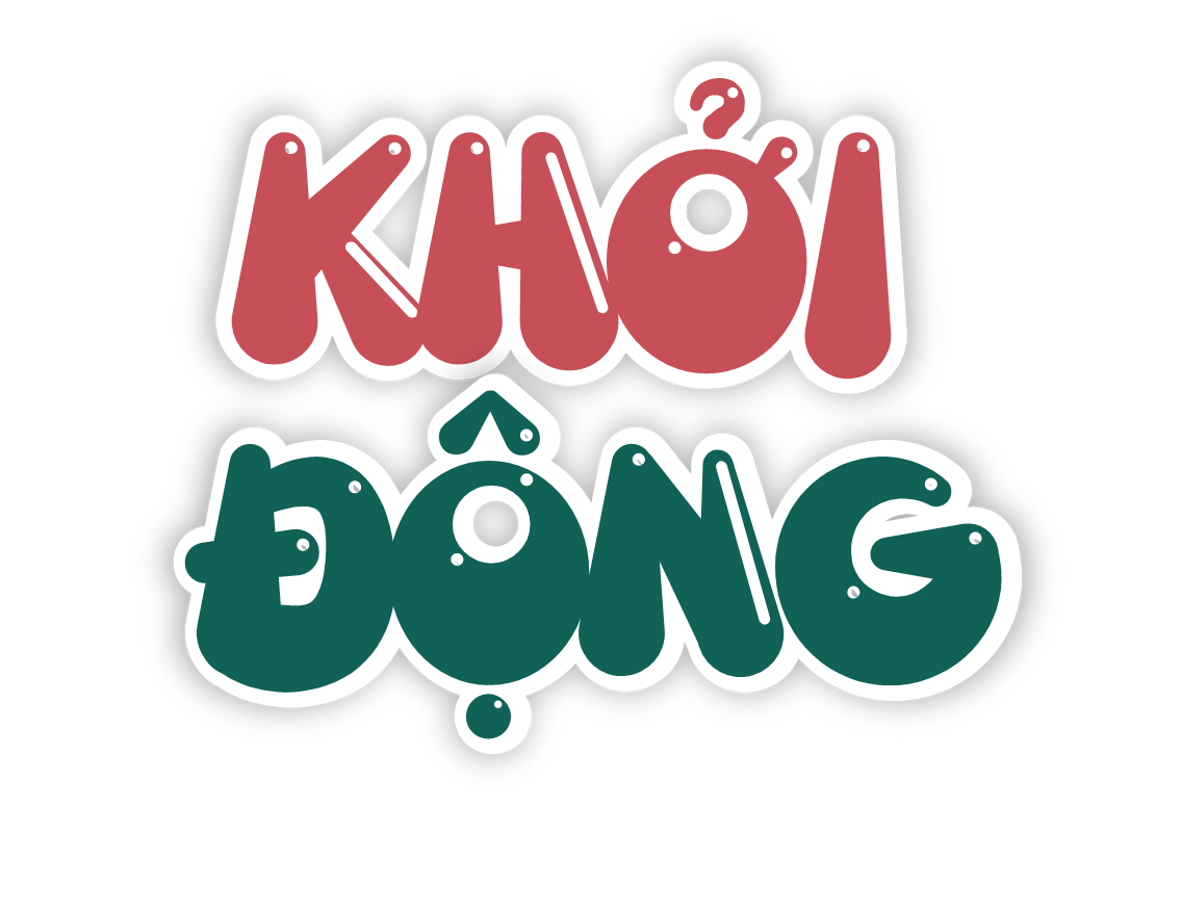 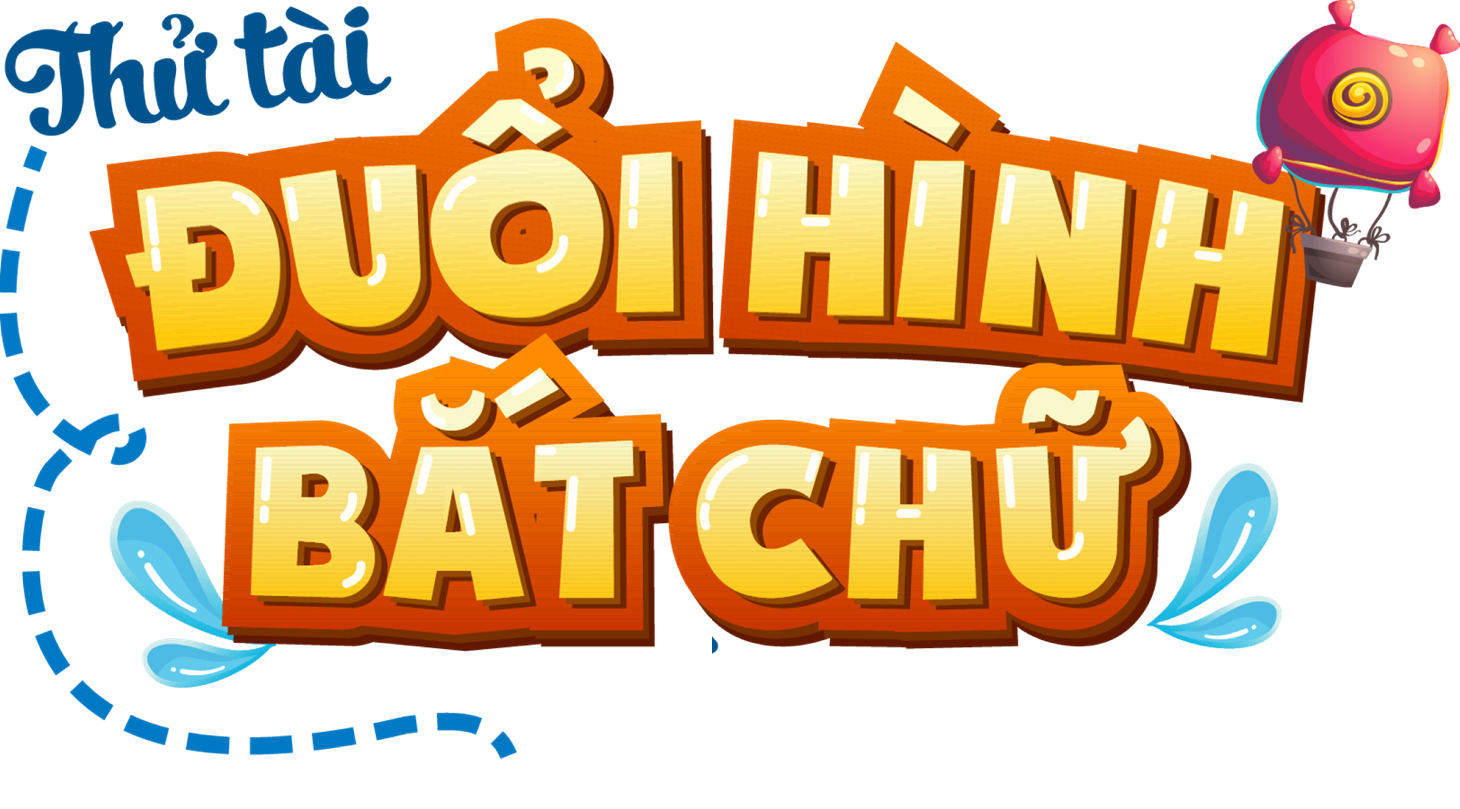 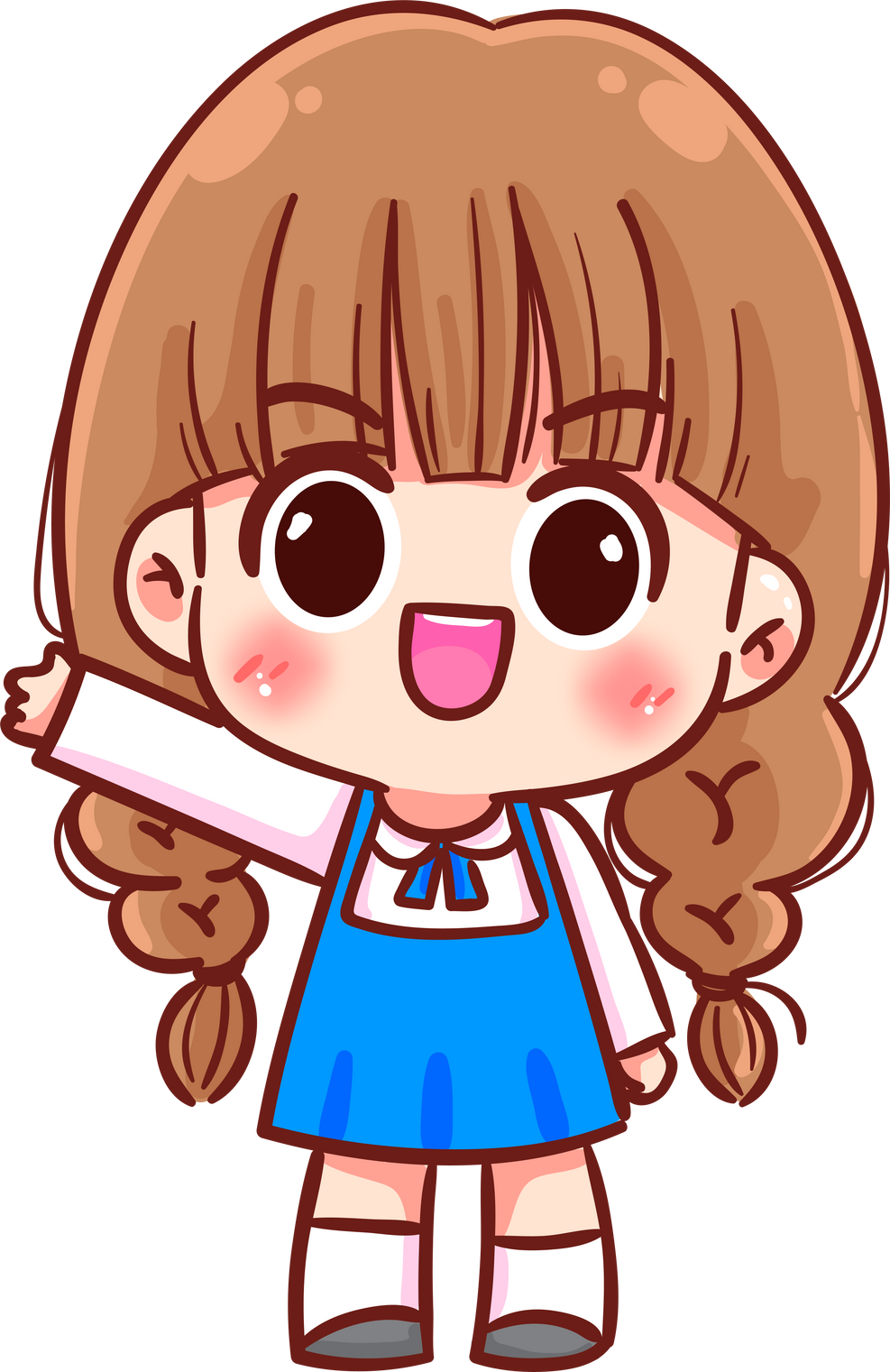 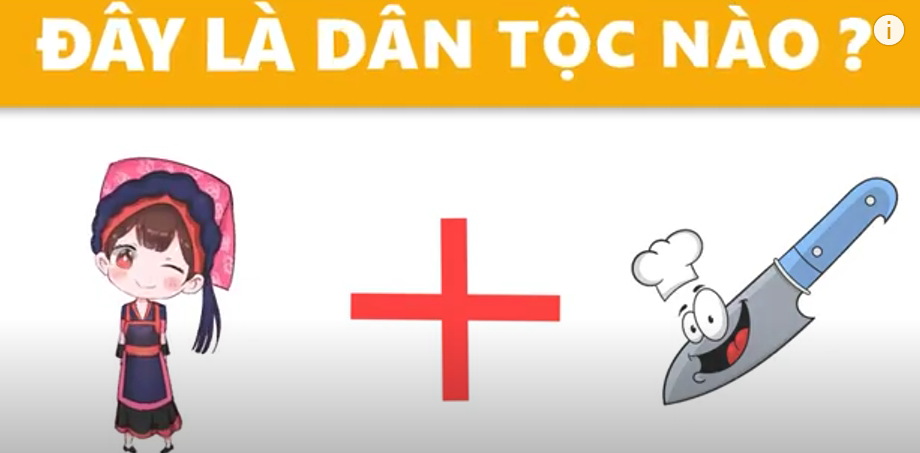 Dân tộc Thái
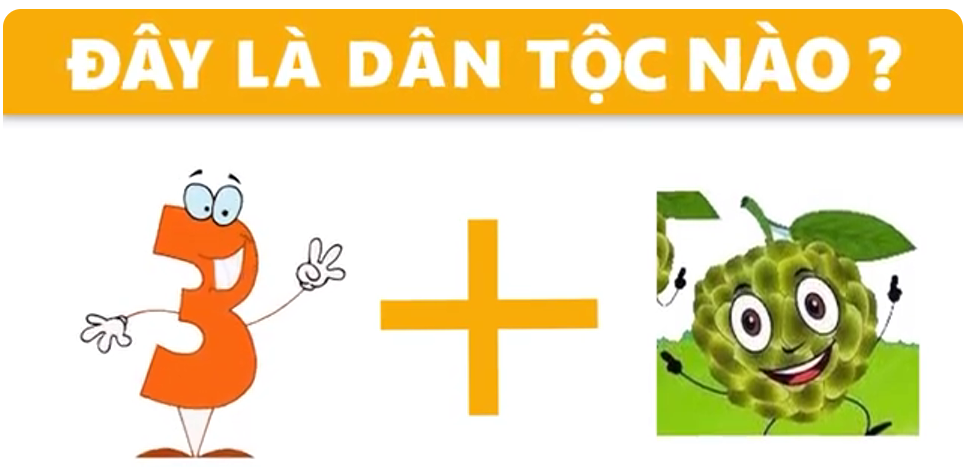 Dân tộc Ba Na
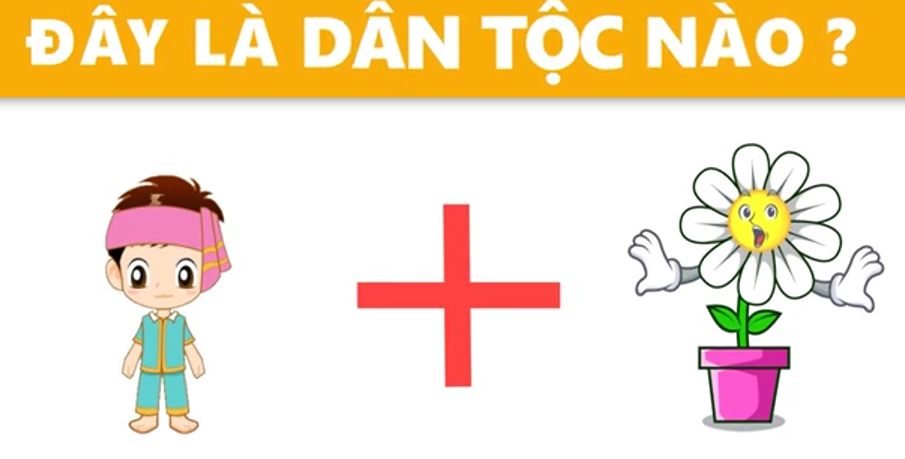 Dân tộc Hoa
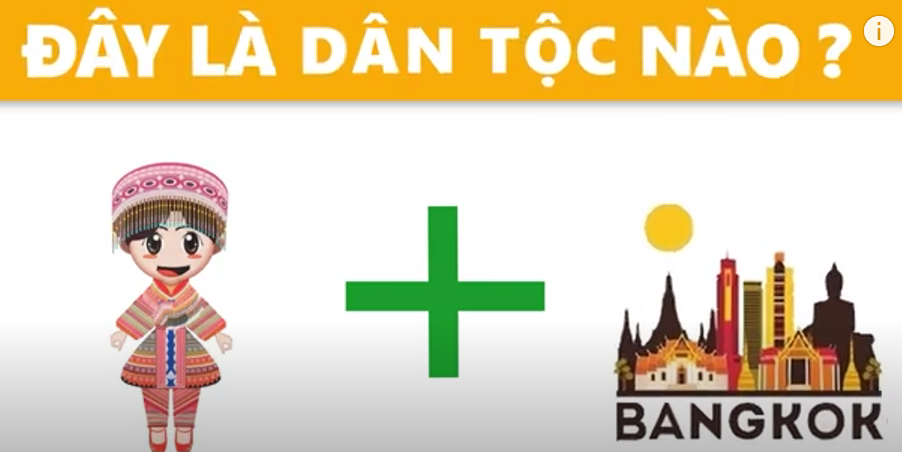 Dân tộc Thái
Năm 1954, trong lần về thăm Đền Hùng, Bác Hồ đã căn dặn cán bộ chiến sĩ Đại đoàn Quân Tiên phong: “Các Vua Hùng đã có công dựng nước, Bác cháu ta phải cùng nhau giữ lấy nước".
Câu nói của Bác không chỉ là lời nhắc nhở mà còn thể hiện lòng biết ơn đối với các Vua Hùng đã có công dựng nên Nhà nước Văn Lang. Hãy chia sẻ với bạn những điều em biết về Nhà nước này.
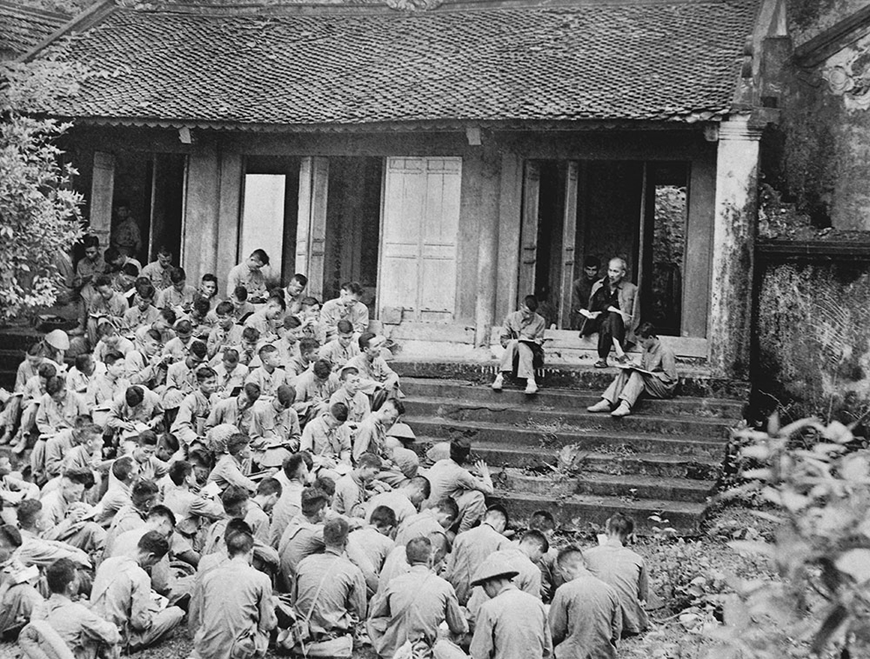 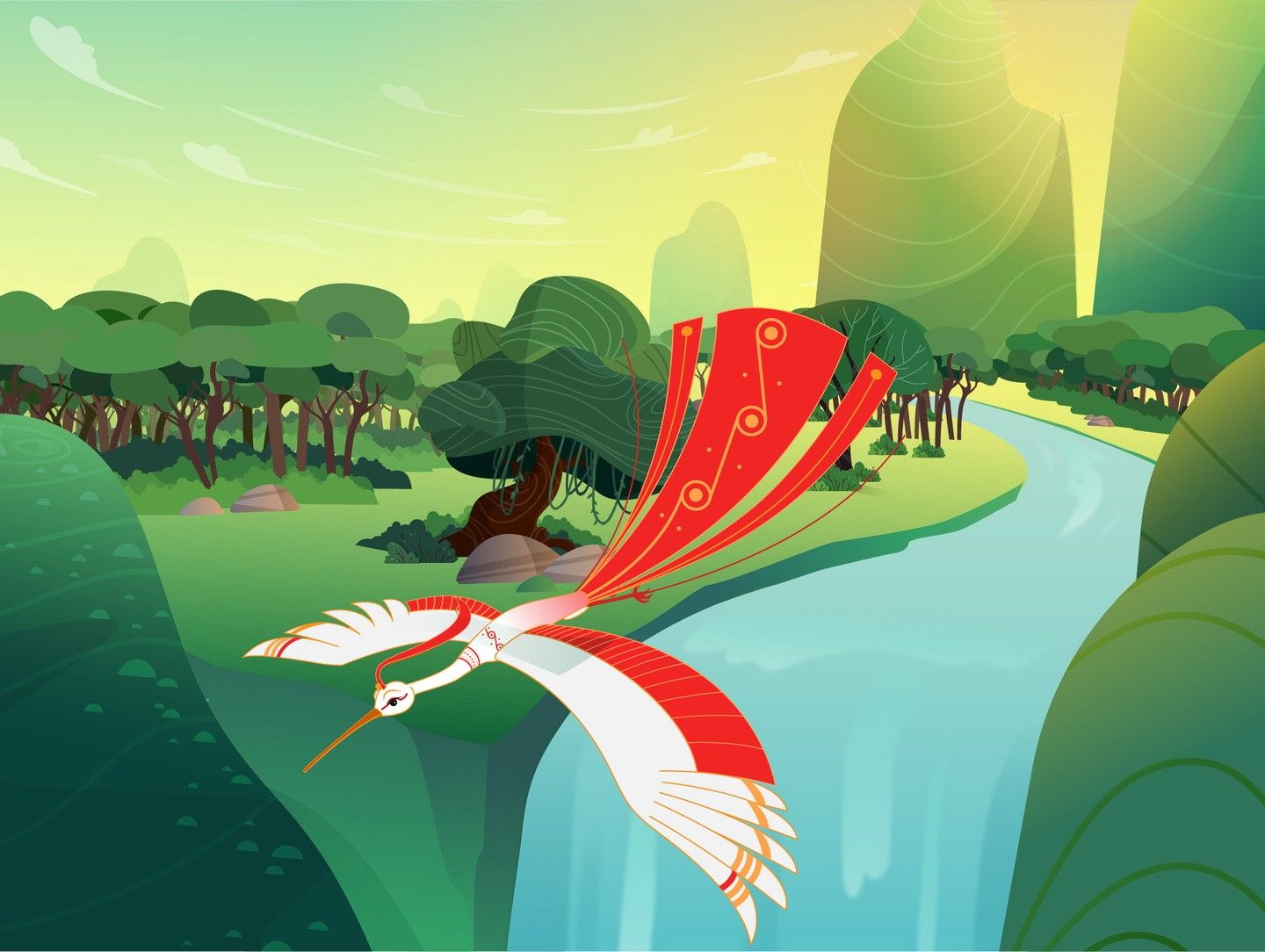 Thiết kế: Hương Thảo - 0972115126
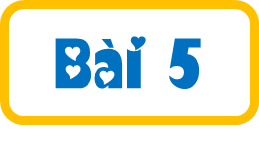 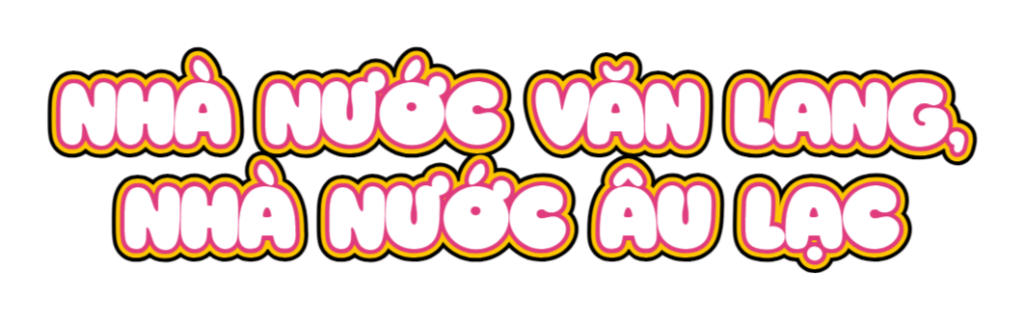 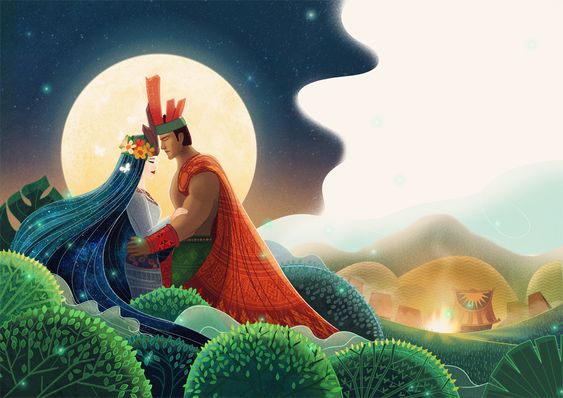 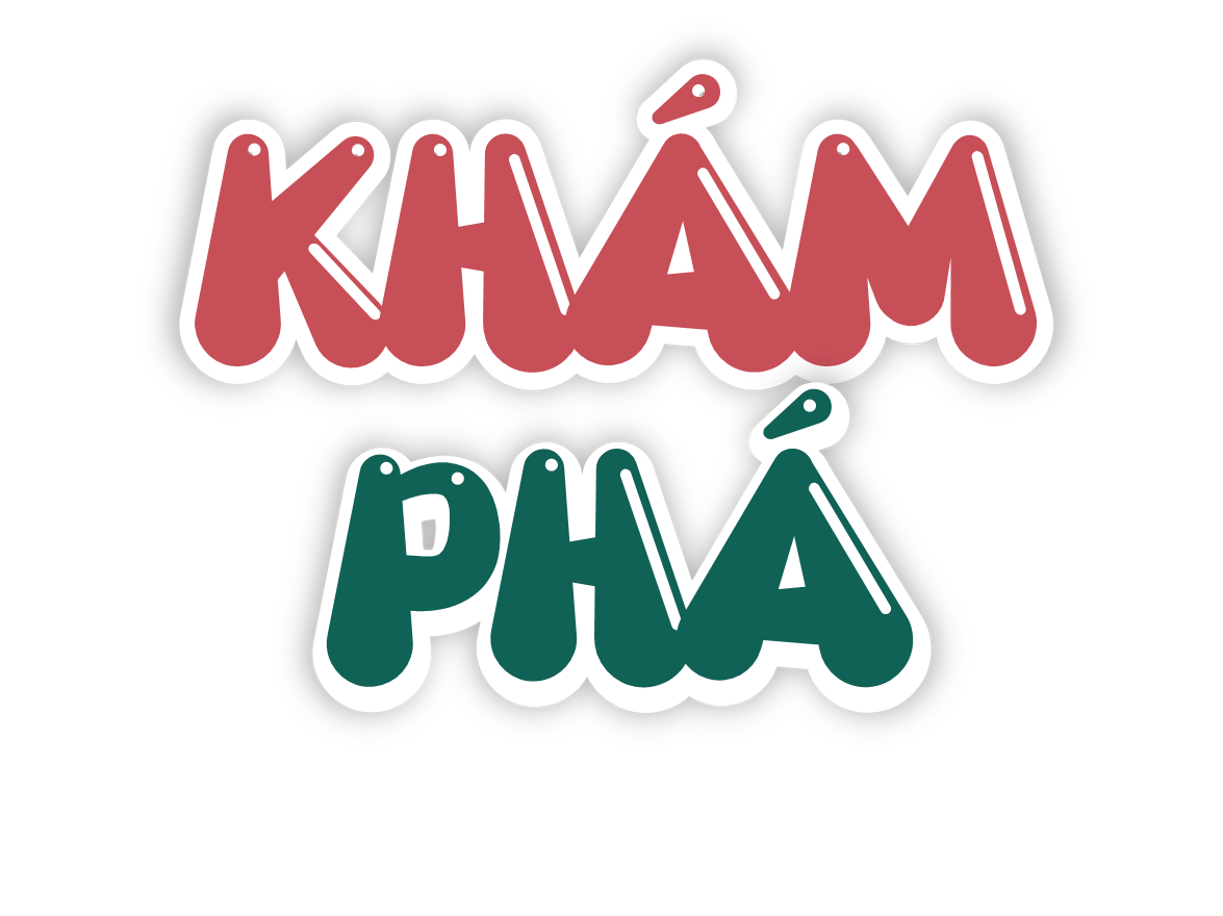 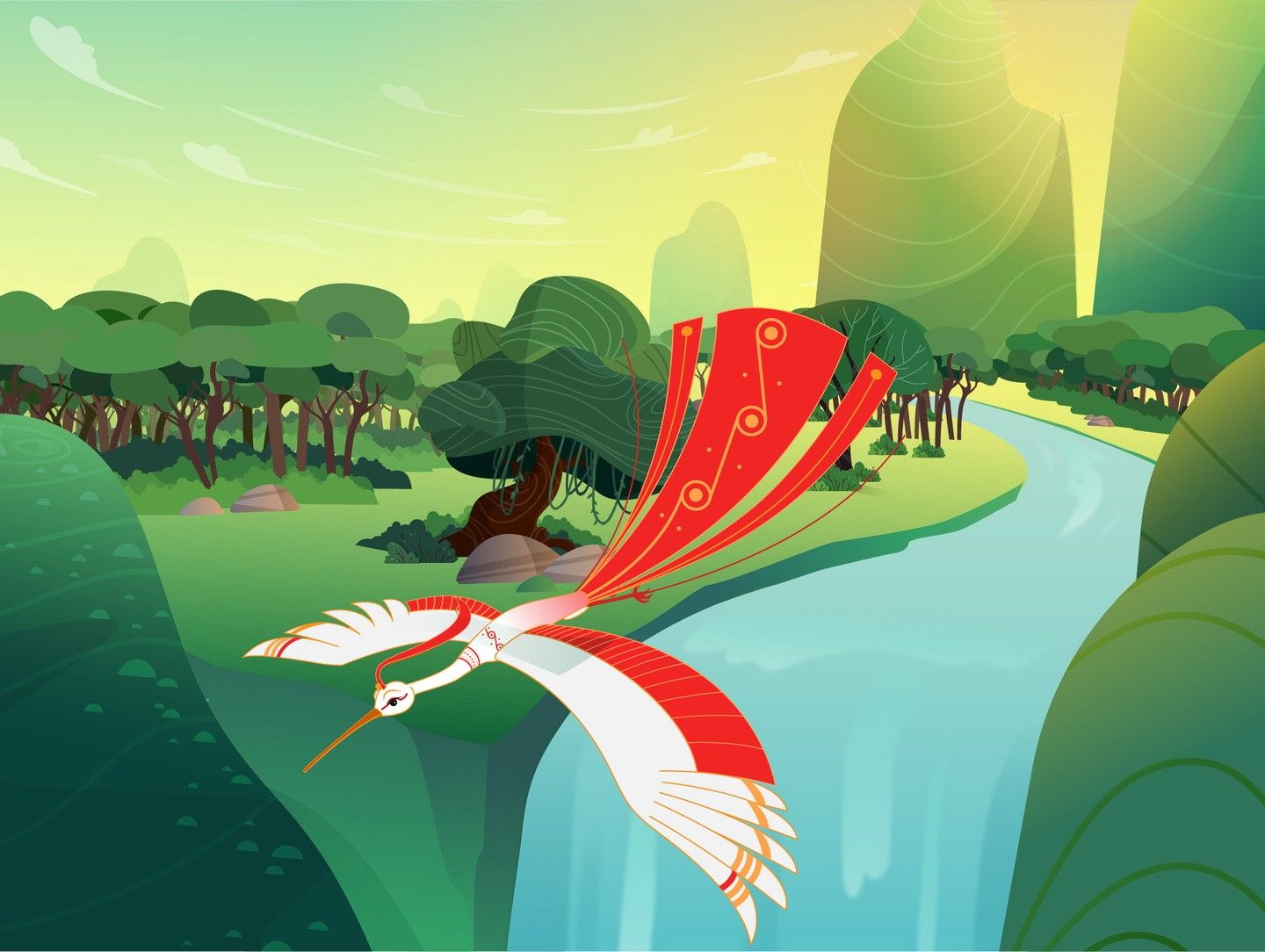 Hoạt động 1. Tìm hiểu sự ra đời Nhà nước Văn Lang, Nhà nước Âu Lạc
Thông qua tìm hiểu truyền thuyết, đọc thông tin và quan sát hình 1: Trình bày sự ra đời của Nhà nước Văn Lang.
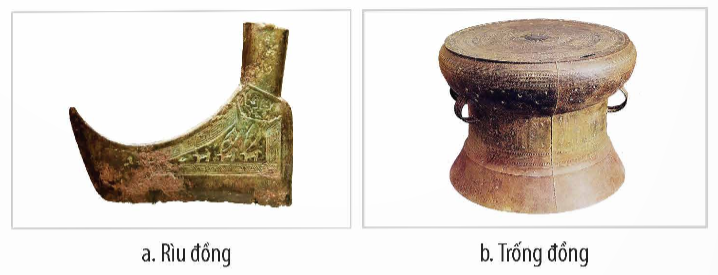 Thời gian: Khoảng thế kỉ VII TCN
Nhà nước Văn Lang
Đứng đầu nhà nước: Hùng Vương, tương truyền trả qua 18 đời.
Kinh đô: Phong Châu (Phú Thọ)
Thông qua tìm hiểu truyền thuyết, đọc thông tin và quan sát hình 2-3: Trình bày sự ra đời của Nhà nước Âu Lạc.
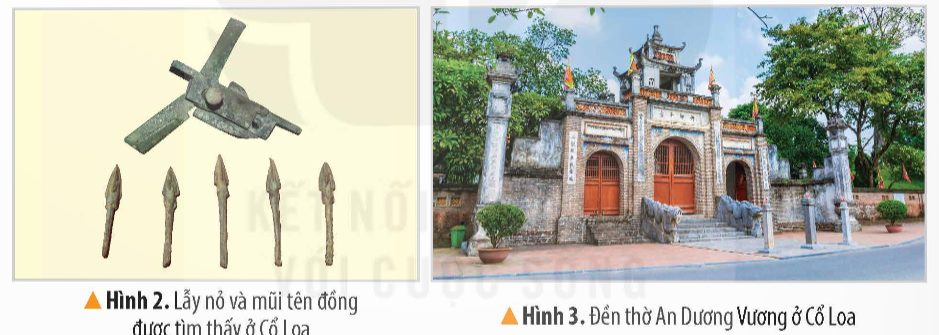 Thời gian: Khoảng năm 208 TCN.
Nhà nước Âu Lạc
Đứng đầu nhà nước: Thục Phán – An Dương Vương
Kinh đô: Cổ Loa (Đông Anh, Hà Nội)
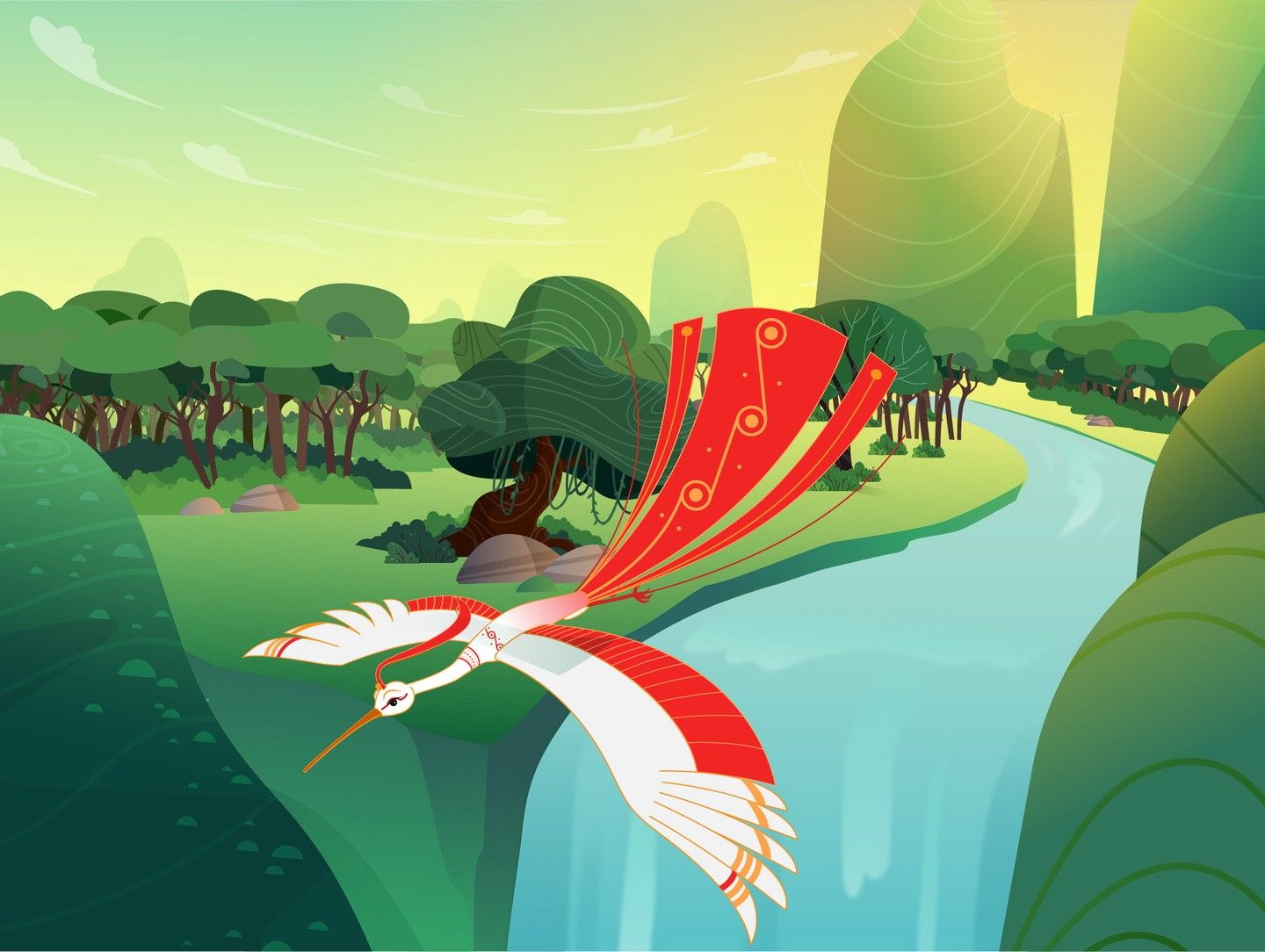 Cách đây gần 3 000 năm, trên lãnh thổ Việt Nam đã xuất hiện những nhà nước đầu tiên, đó là Nhà nước Văn Lang và Nhà nước Âu Lạc. Sự ra đời của hai nhà nước này đã mở đầu thời kì dựng nước và giữ nước của dân tộc, mở đầu cho nền văn minh sông Hồng. Điều đó chứng tỏ, nước Việt Nam có lịch sử dựng nước lâu đời. Ngày nay, chúng ta có ngày giỗ Tổ lập nước đó là Hùng Vương vào ngày 10 – 3 âm lịch hằng năm
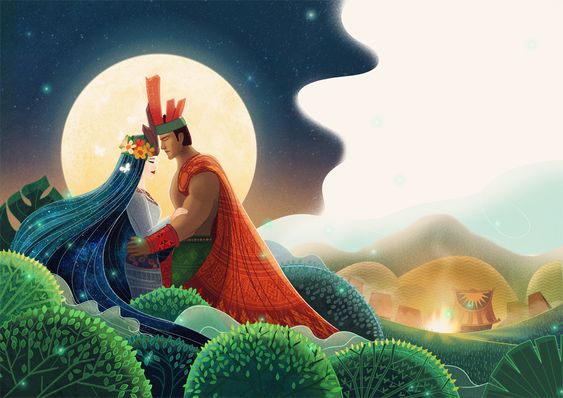 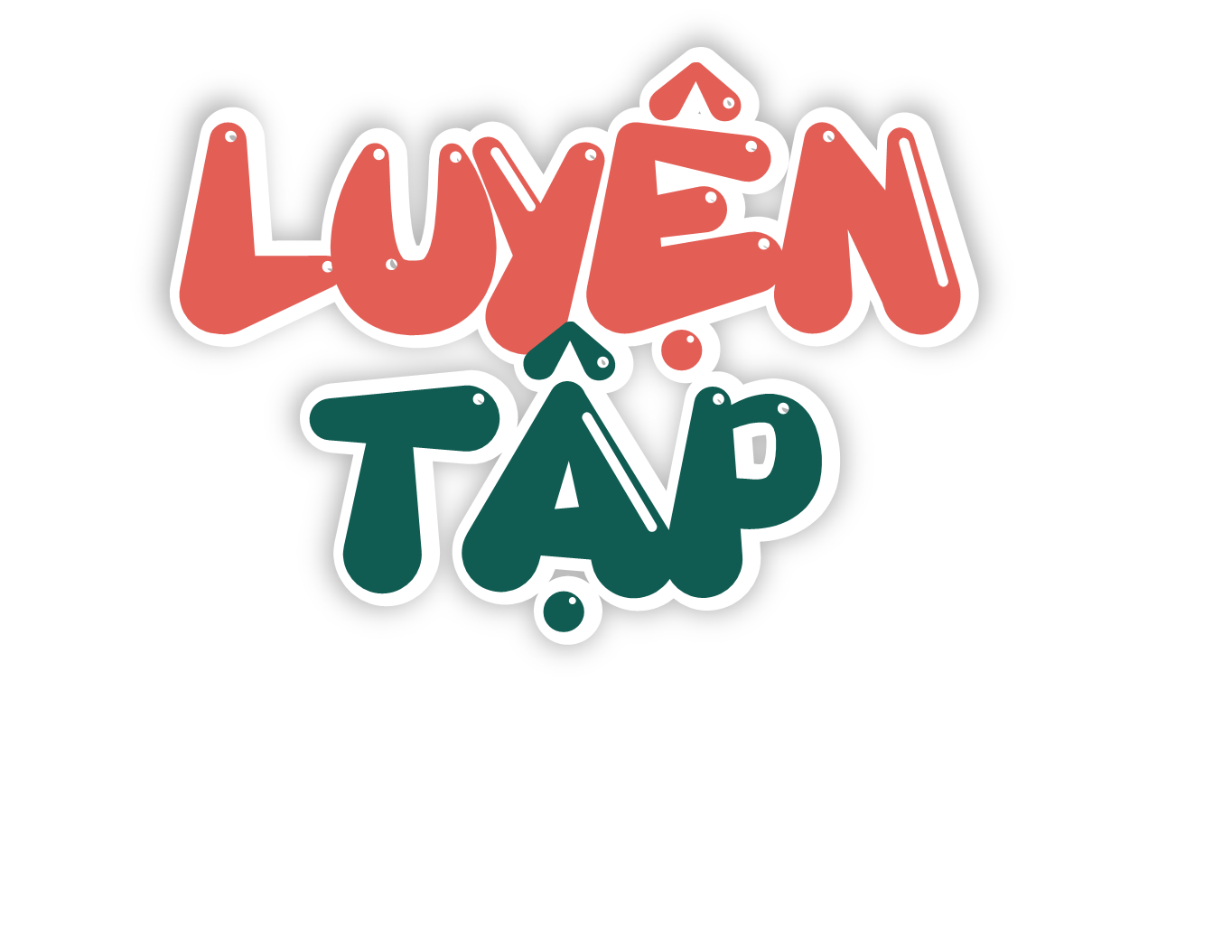 Hoàn thành bảng (theo gợi ý dưới đây vào vở) về Nhà nước Văn Lang và Nhà nước Âu Lạc.
Thế kỉ VII TCN
208 TCN
An Dương Vương
Hùng Vương
Cổ Loa
Phong Châu
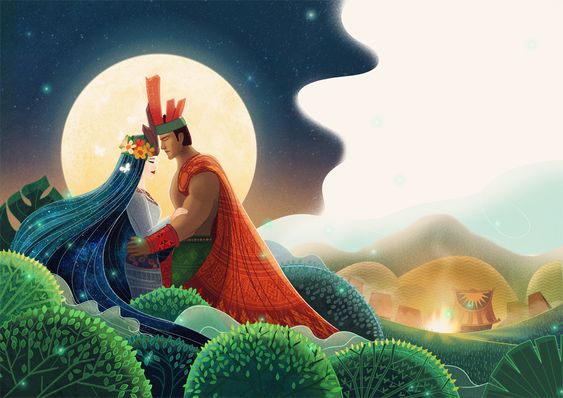 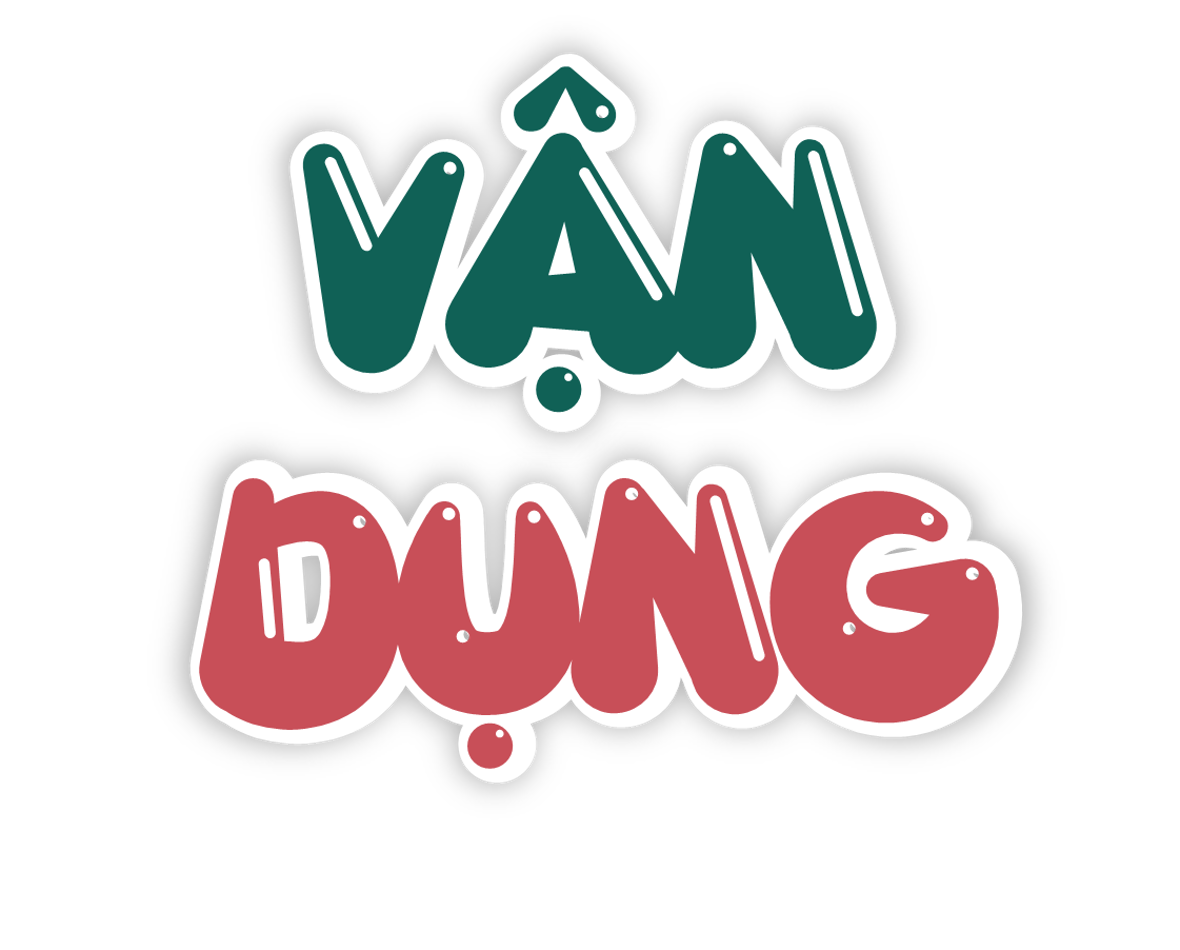 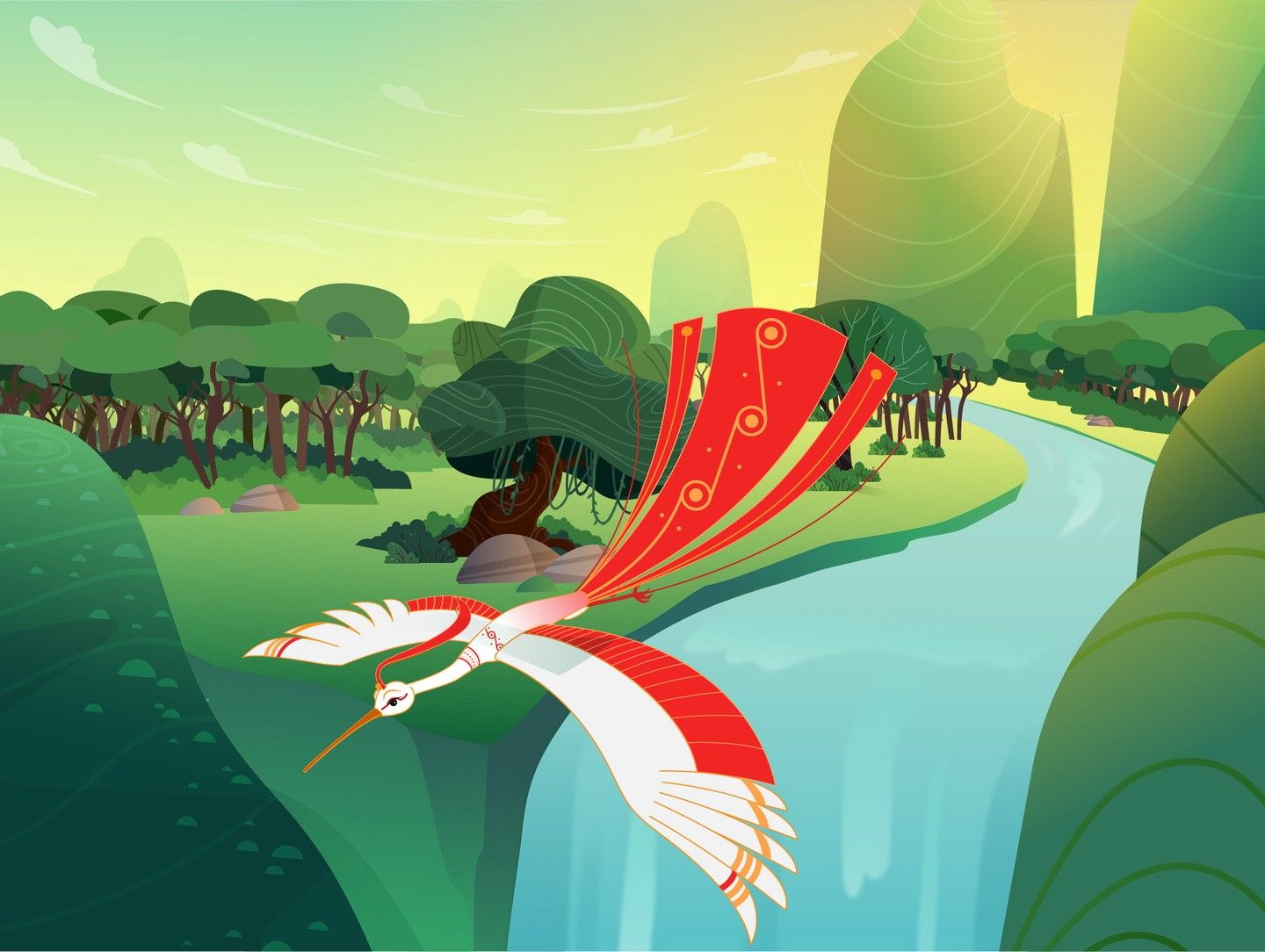 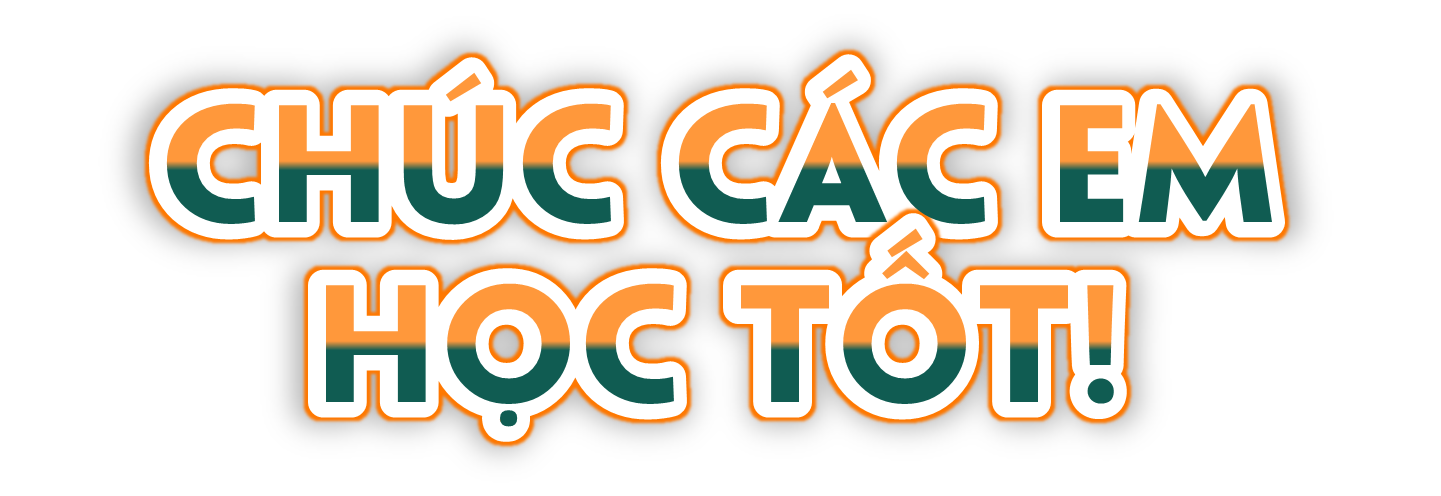 LỜI CẢM ƠN
	Chân thành cảm ơn quý thầy cô đã sử dụng tài liệu. Mong quý thầy cô sử dụng tài liệu nội bộ và không chia sẻ đi các trang mạng xã hội nhé!
	Mong rằng tài liệu này sẽ giúp quý thầy cô gặt hái được nhiều thành công trong sự nghiệp trồng người.
	Trong quá trình soạn bài có lỗi nào mong quý thầy cô phản hồi lại Zalo hoặc FB giúp em.
Zalo duy nhất của em: 0972.115.126 (Hương Thảo). Các nick khác ngoài nick này đều là giả mạo.
Facebook: https://www.facebook.com/huongthaoGADT